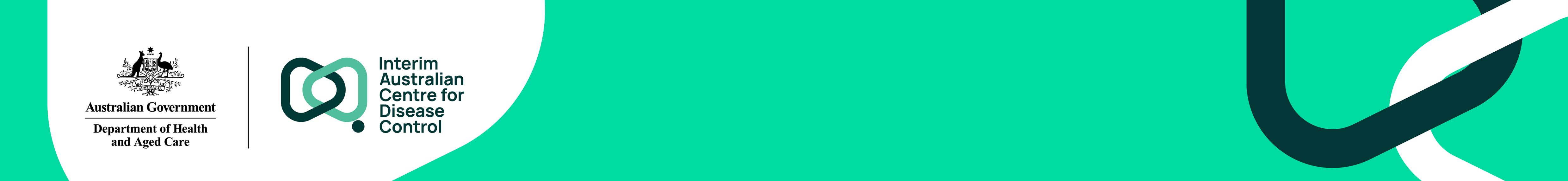 Australian CDC Establishment Roadmap
Launch of Interim CDC 
1 January 2024
Focusing on enhancing national health emergency preparedness, strengthening partnerships and improving delivery of public health advice
Launch of Australian CDC
1 January 2026
The Australian CDC will be established as an independent entity within the Health and Aged Care Portfolio. Subject to passage of legislation
Late 2022
CDC design scoping and public consultation
From 2025
Development and passage of legislation to establish standalone CDC
October 2024 
COVID-19 Response 
Inquiry reports findings to Government
October 2023
Scoping work to inform a future National Public Health Surveillance System and data strategy
November 2024
Government commits $251.7 million to commence the next stage of the CDC’s establishment
Appointment of the Head of the CDC
Scoping, design and establishment
Ongoing 
scale up of CDC
Delivering outcomes and improvements
April 2024 
One Health Unit established to lead collaborative approach to improve human, animal and environmental health
July 2024
Health Security Unit established to work with the Australian intelligence community and support early detection and analysis of health threats
2023-24 Budget 
$90.9m to establish CDC and new capabilities in One Health and health security
From 2025
Negotiate data and intergovernmental agreements between the Commonwealth and States and Territories
Health Ministers agreed to Statement of Intent
November 2023
Outlining shared commitment to establishing an Australian CDC
June 2024
Commonwealth, state and territory health emergency planning series begin